The ANTS problem
Ants Nearby Treasure Search (ANTS)
What is it?
How can we model it?
Goal of this paper
Algorithms
Takeaways
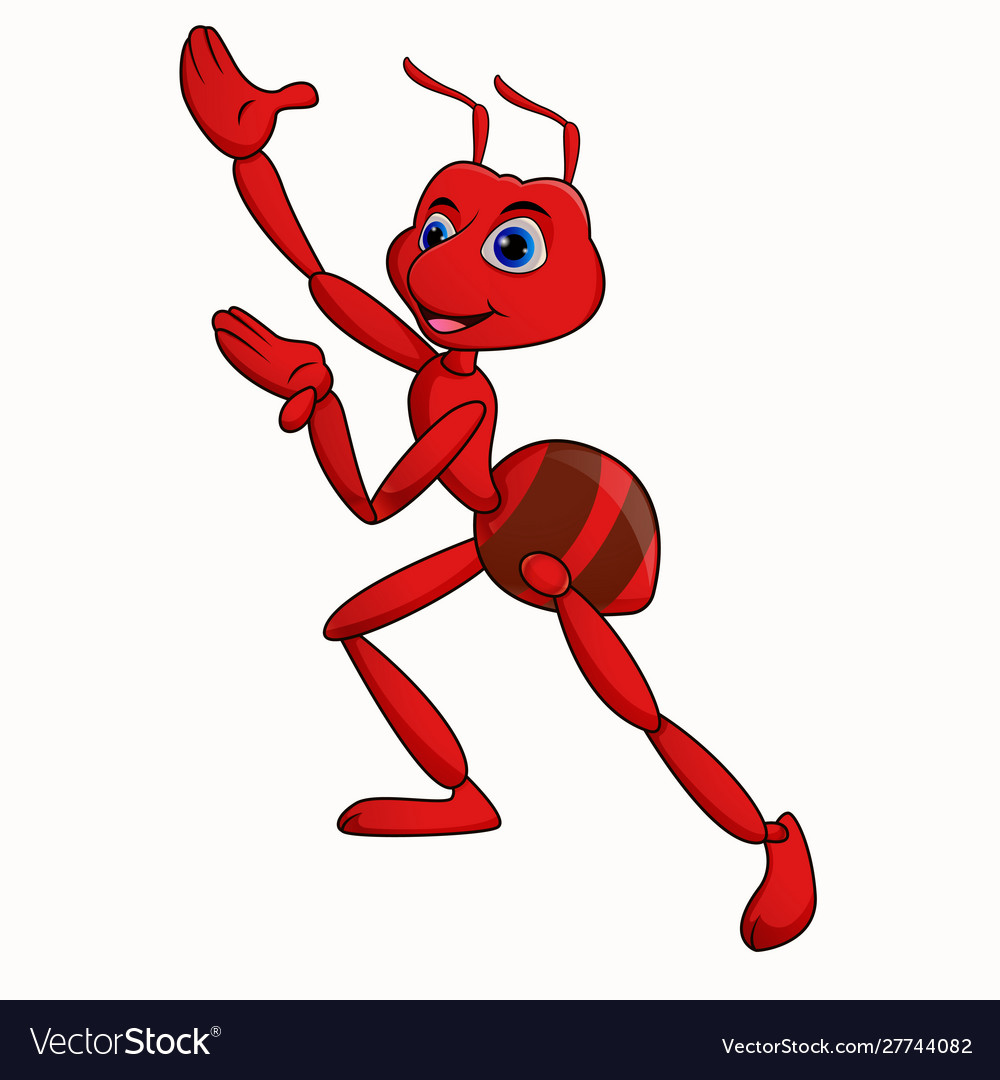 The Ants problem?
How do ants search?
How long does it take?
# of searchers matters?
Model
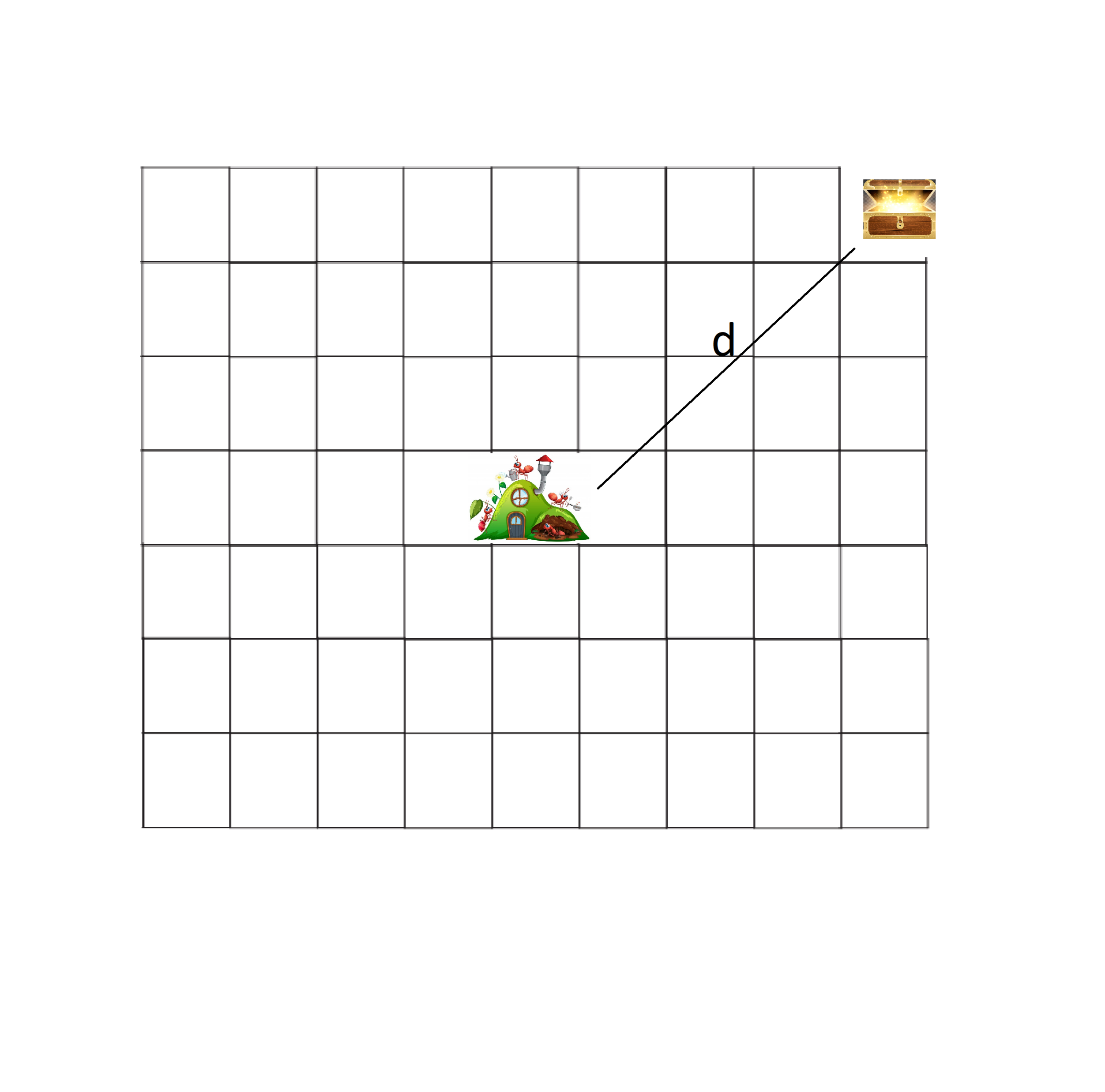 The map
The food
The searchers/agents
Communication
Time
Communication
Different models:
Continuous communication
No communication
Only communication in the nest

Different choices can be made here
Communication model
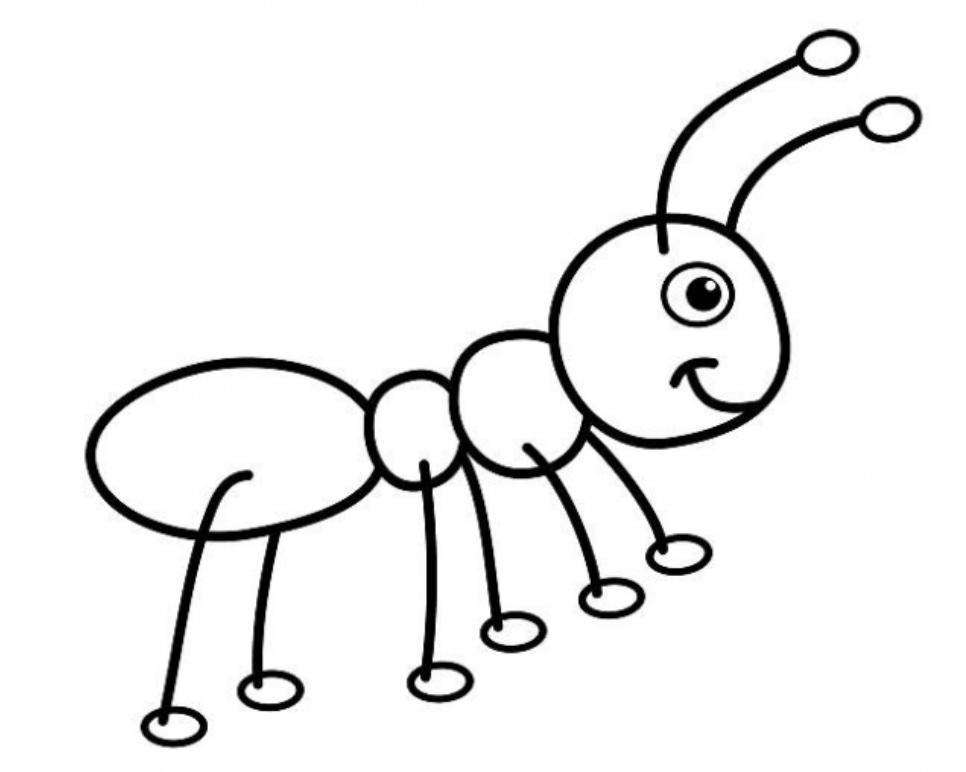 Give me a random node
We will choose the last one
Centralised probabilistic algorithm/Oracle
Advice and advice size

First intuition:
 -more information =>
 -faster/better result
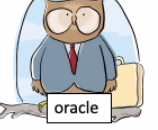 (13,25)
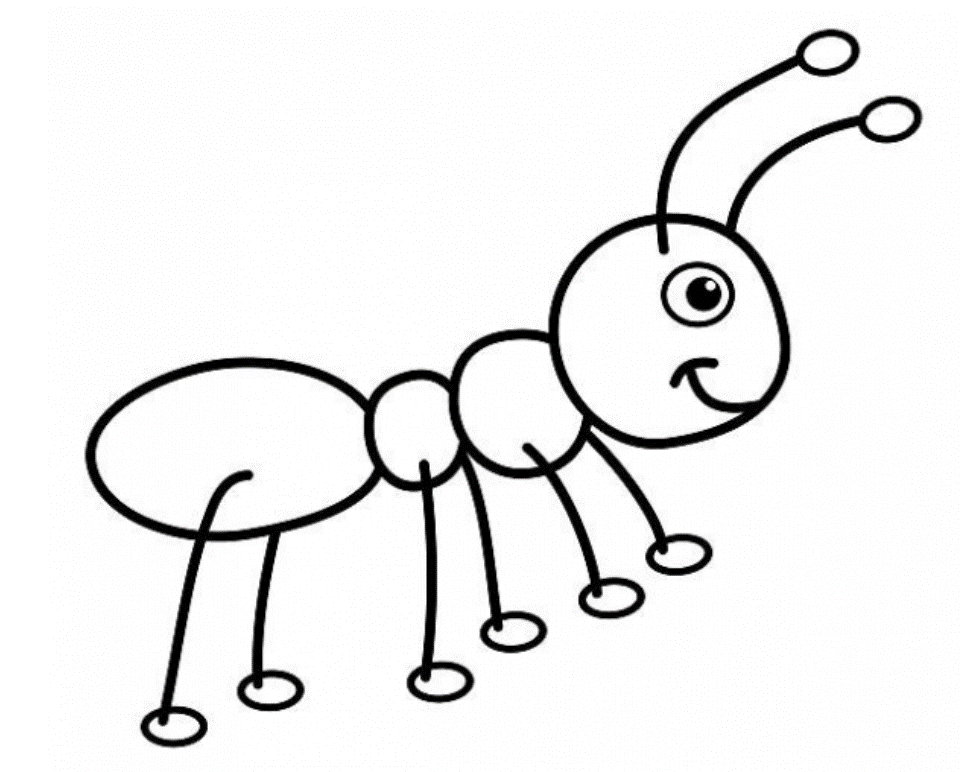 Find the first lower bound in time
1 time unit to traverse 1 field on the map

First lower bound on the time?
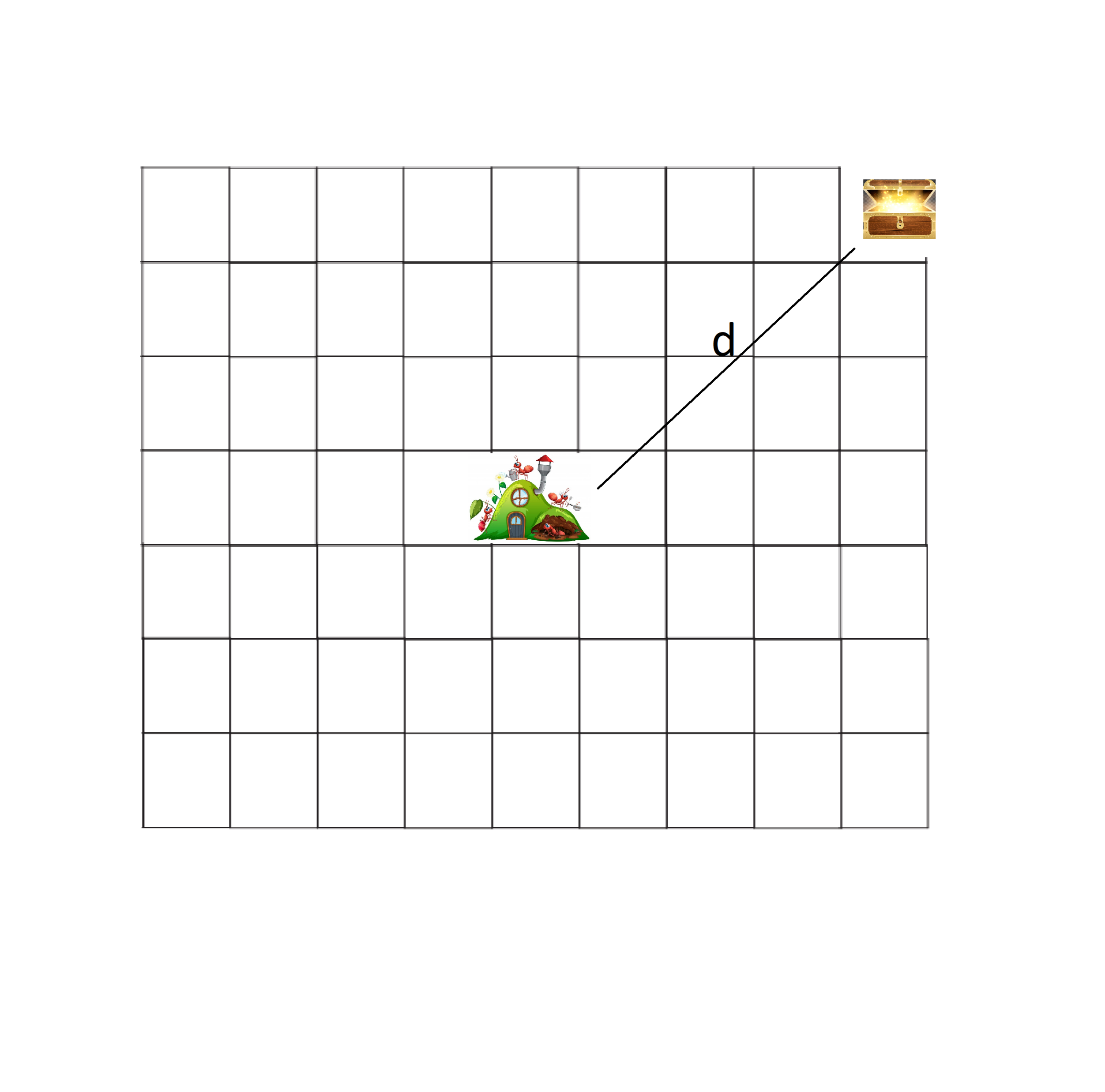 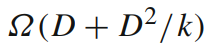 Goals
Advice size ≈ Running time ?
Numer of ants ≈ Running time ?
A ton of different algorithms
A ton of different lower/upper/tight bounds

Connection between theoretical CS 
   and Biology
Algorithm using advice loglog(k)
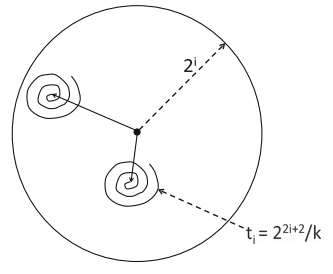 Pseudo code:
Each agent perfoms the following double loop
for j from 1 to ∞ do
    for i from 1 to j do



  
  end
end
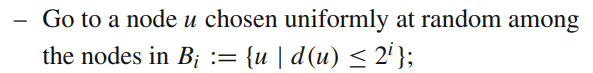 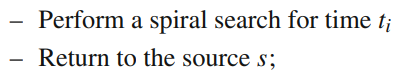 Algorithm using advice loglog(k)
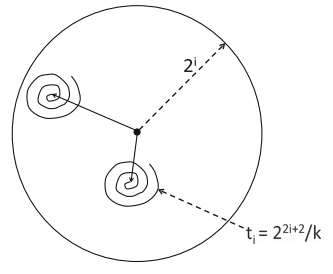 i ….. Is called the phase/stage i
„Search ball“ gets bigger each phase
Each „Search spiral“ gets bigger each phase
Denote s = log D
i is called a large phase if i >= s
As 2 to the power of log D … is D

This means that in a large phase treasure is included
In the „ search ball “
Algorithm using advice loglog(k)
This algorithm is O(1)-competitive!
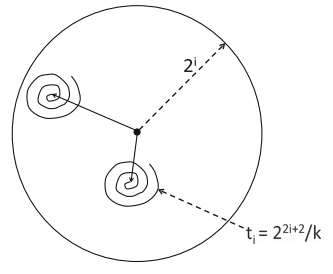 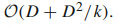 C-competitiveness
An algorithm is c-competitive if its time complexity is at most c times the straightforward lower bound. 

A c-competitive algorithm in this case runs in at most c*(D+D^2/k)

log(k)-competitive … means it runs in O(log k * (D+D^2/k))
k- competitive … it runs in O(k* (D+D^2/k))
Algorithm using advice loglog(k)
This algorithm is O(1)-competitive!
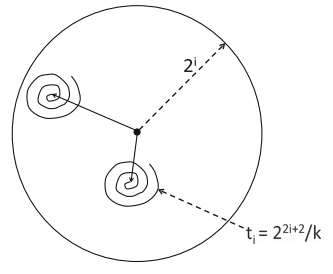 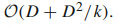 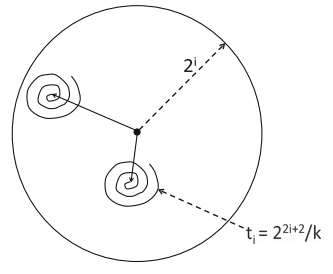 Analysis
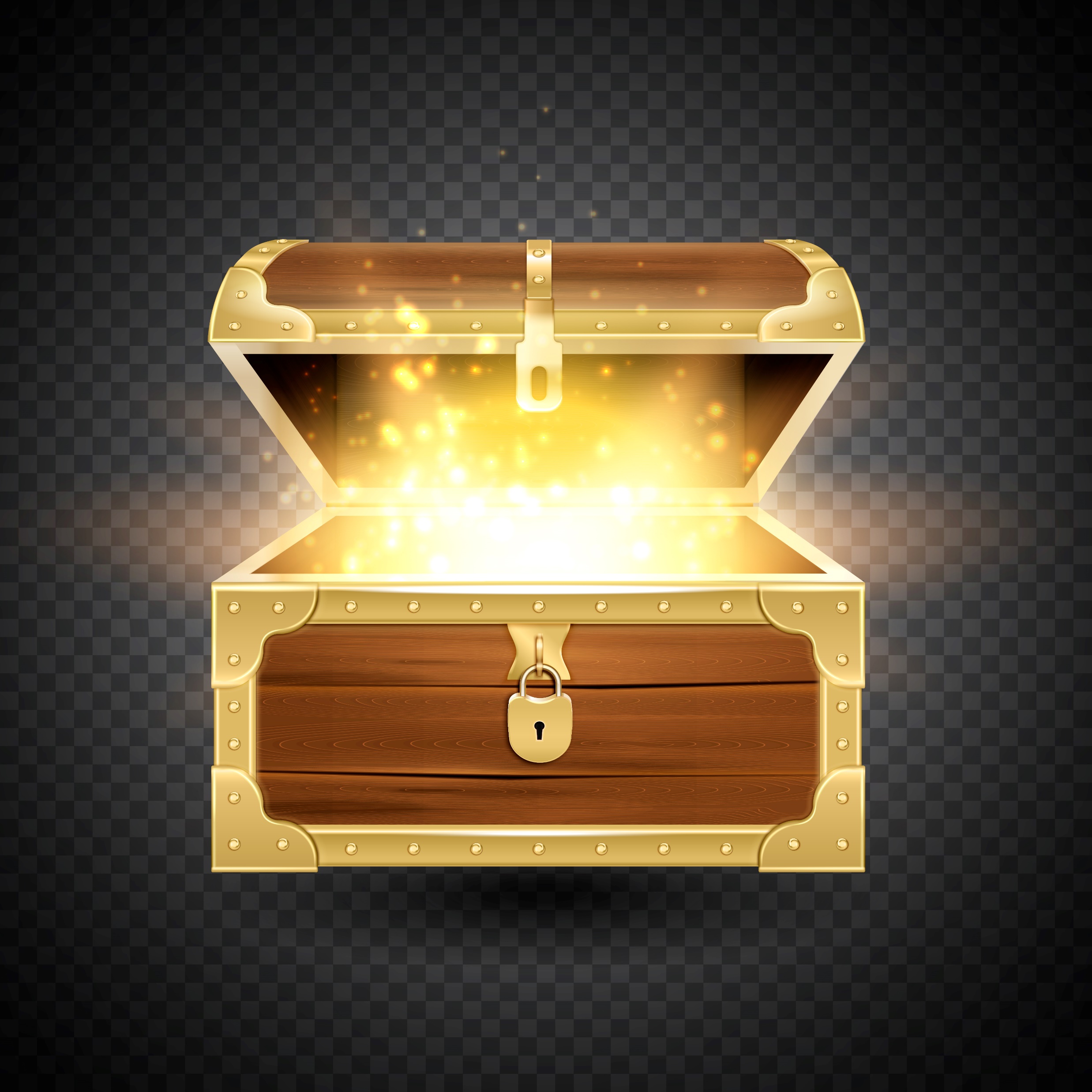 Treasure ball
P(choosing node near the treasure) is


β/k… for β some constant
P(no agent found the treasure) is 
  		 L is the number of large phases done by each agent
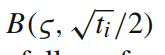 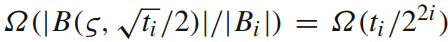 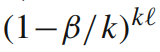 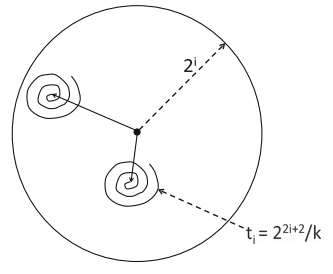 Ingredients for conclusion
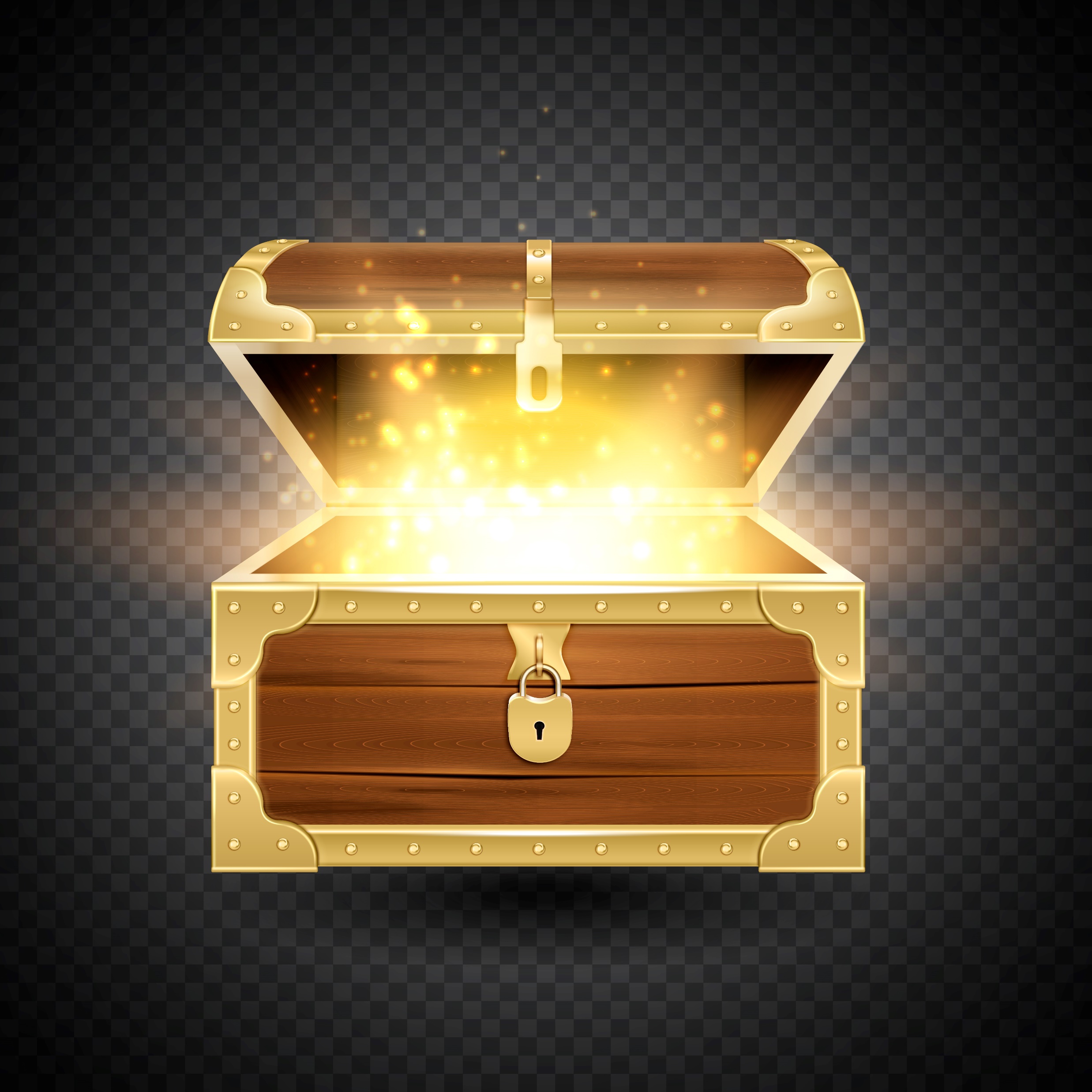 1. With P(no agent found the treasure)  

2. Time it takes to complete phase i

				for j stages + hide constants
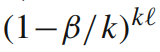 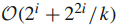 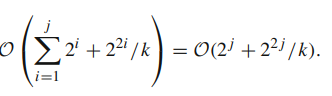 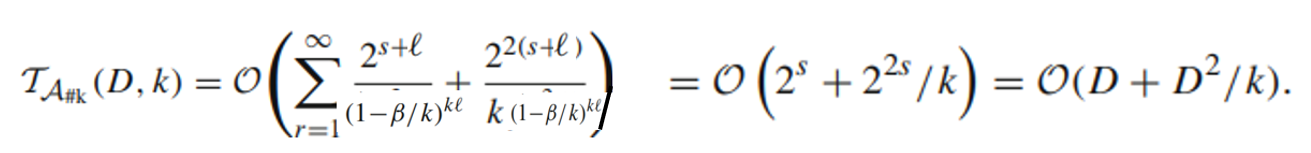 Algorithm using advice loglog(k)
This algorithm is O(1)-competitive!



Hurray! We did it
But what does this mean now??
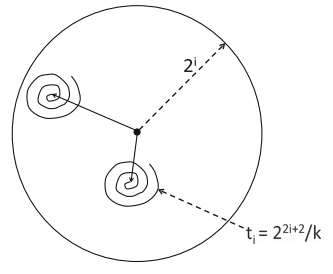 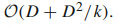 Conclusions
What to do with the lower bounds/upper bounds

What did the paper overall achieve?

Biologal systems			Theoretical C.S. 

What more can be done?
Questions?